19. – 21. 9. 2021					str. 1
Konference TVIP 19. – 21. 10. 2021
Problematika halogenů při recyklaci odpadních plastů
Marek Staf, Michael Pohořelý, Siarhei Skoblia, Zdeněk Beňo, Vít Šrámek
Původ halogenů v plastech
Halogeny v odpadních plastech
19. – 21. 9. 2021					str. 2
Konference TVIP 19. – 21. 10. 2021
Znečištění
Aditiva
Součást polymeru
Zpomalovače hoření
Polyvinylchlorid
PVC
Viz dále
Polyvinylidenchlorid
PVDC
Polyvinylidenfluorid
PVDF
Sek. změkčovadla
PTFE
Polytetrafluorethylen
Chlorované parafiny
Polytrifluorchlorethylen
PCTFE
CR
Polychloropren
Chlorsulfonovaný polyethylen
CSPE
Mechanismus účinku retardantů
Chemické potlačení hoření – typické pro halogenované retardanty:
zásadní oxidant při spalování je  OH vznikající z  H,
retardant R  Cl nebo R  Br se termicky rozkládá za vzniku  Cl, Br,
 Cl,  Br reaguje s  H za vzniku HCl, HBr  hoření se zastaví,
teplota rozkladu retardantu musí být nižší, než u plastu, do něhož je přidáván (minimálně o 50 °C),
termická stabilita klesá v řadě: chlorované aromatické > bromované aromatické > chlorované alifatické > bromované alifatické
19. – 21. 9. 2021					str. 3
Konference TVIP 19. – 21. 10. 2021
Možnost efektivní dehalogenace v plynné fázi
Základní idea projektu
Sled možných kroků k řešení:
oddělit potenciálně rizikovou část plastových odpadů a nahradit recyklaci pyrolýzou,
pyrolýzou získat: organický kondenzát, pyrolýzní plyn, pevný zbytek,
dehalogenovat kapalné a plynné produkty buď separátně nebo v jednom kroku,
nalézt vhodné využití pro pevné zbytky (např. uhlíkaté adsorbenty),
využít pyrolýzní plyn (např. jako energetický plyn s vysokou výhřevností),
použít čisté kondenzáty jako surovinu pro chemický průmysl a syntézu polymerů.
19. – 21. 9. 2021					str. 4
Konference TVIP 19. – 21. 10. 2021
Řešení dílčího problému
Nejen v rámci projektu PYREKOL ověřit výtěžky kondenzátu v případě:
vsádkové pyrolýzy
následného čištění primárního pyrolýzního plynu nad rosným bodem dehtu
Důvod:
předběžné testy odhalily výrazné ztráty kondenzátu


Vzorky:
HDPE
PP	
drť z pneumatik (přírodní kaučuk AGP)
směsné plasty s mechanicky odseparovaným PVC
piliny smrk (referenční vzorek)
19. – 21. 9. 2021					str. 5
Konference TVIP 19. – 21. 10. 2021
projekt PYREKOL
Varianty provedení experimentu
Dvoufázový proces: pyrolýza s uchováním oleje a jeho následným zpracováním






Jednofázový proces: online propojení pyrolýzní a procesní aparatury
Navážka vzorku (30 g ± 0,5 g) do vsádkové retortové aparatury
19. – 21. 9. 2021					str. 6
Konference TVIP 19. – 21. 10. 2021
Sběr kondenzátu a jeho krátkodobé uchování pro zpracování (max. 24 h)
Injektáž kondenzátu do druhé (dehalogenační) aparatury
Hmotnostní bilance prvního a druhého kroku
Navážka vzorku (30 g ± 0,5 g) do vsádkové retortové aparatury
Vedení pyrolýzních produktů do dehalogenační aparatury v plynné fázi
Kondenzace pyrolýzního oleje až po průchodu oběma pecemi
Hmotnostní bilance pouze výstupu
Pyrolýzní aparatura
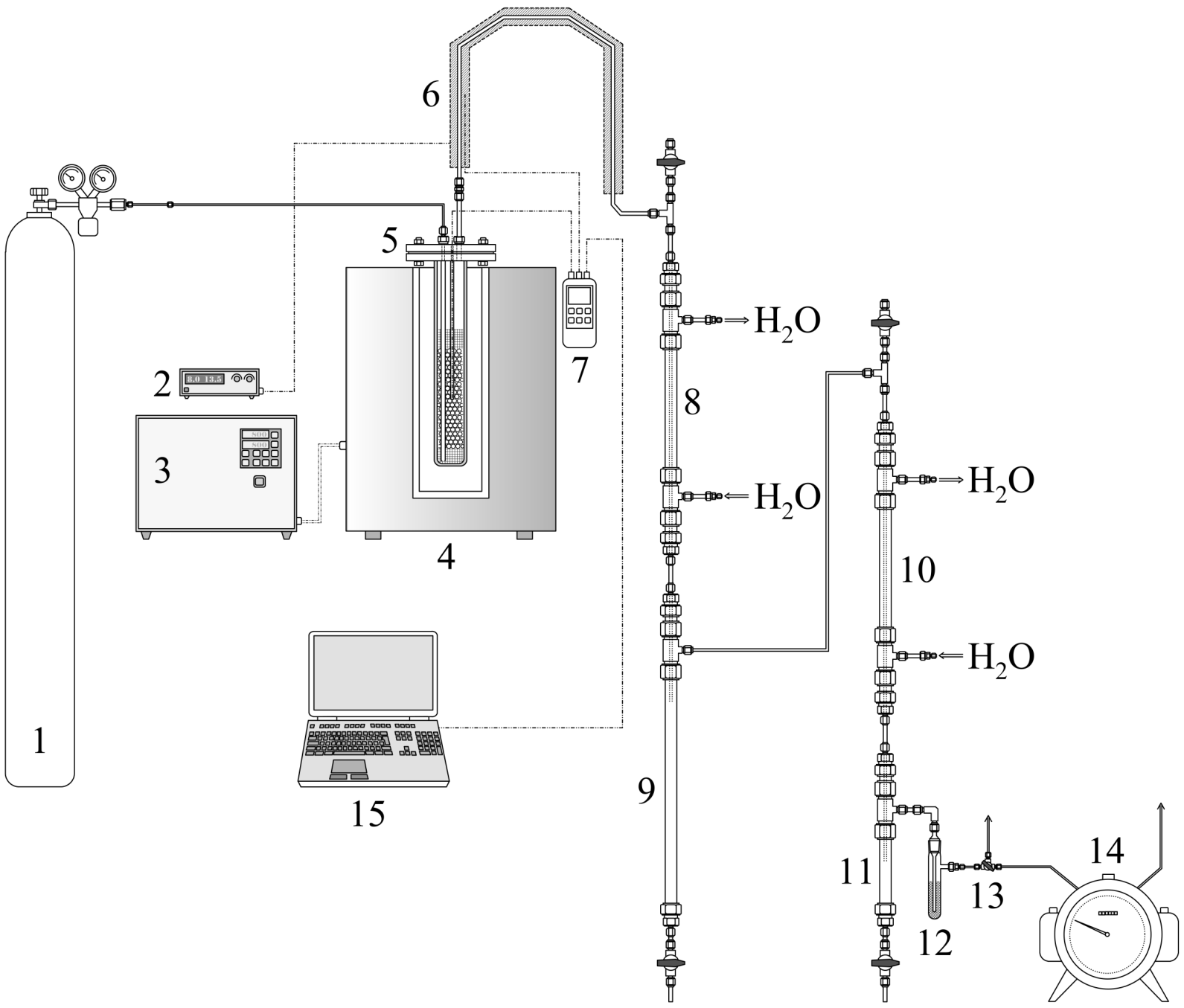 1		–	láhev s N2
2		–	regul. ohřevu 				potrubí
3		–	regulátor pece
4		–	válcová pec
5		–	retorta
6		–	ohřev výstupu
7		–	teploměr
8		–	prim. chladič
9		– jímka kond. A
10	– sek. chladič
11	–	jímka kond. B
12	–	filtrační patrona 13	–	odběr plynu
14	–	plynoměr
15	–	PC sběru dat
19. – 21. 9. 2021					str. 7
Konference TVIP 19. – 21. 10. 2021
Pyrolýzní aparatura
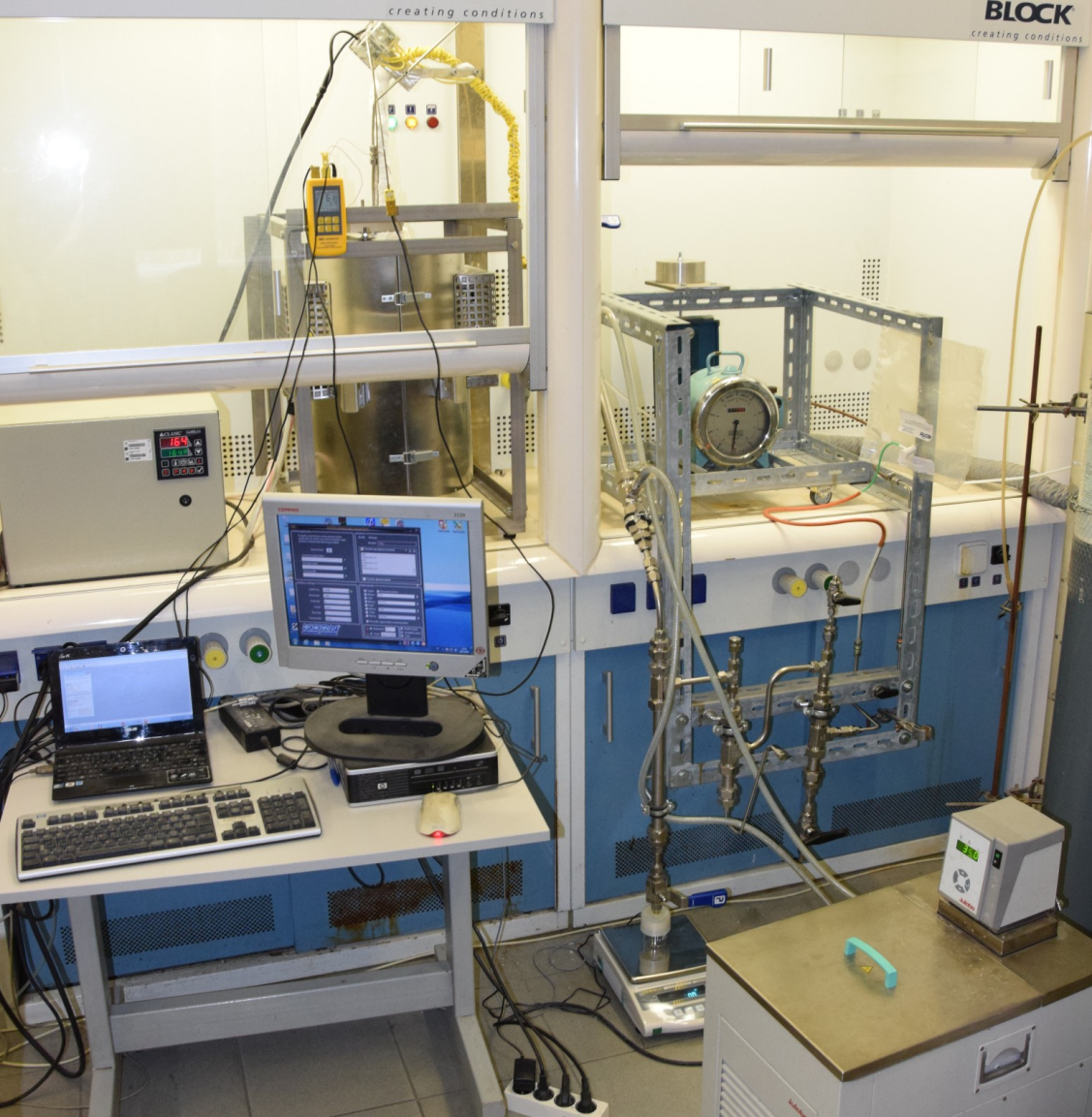 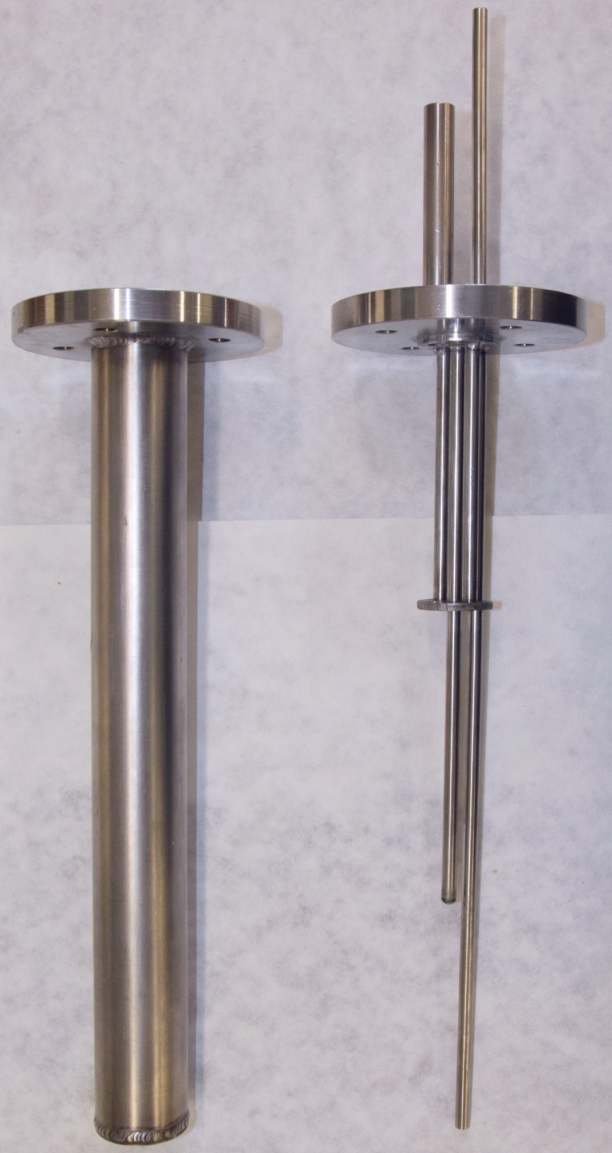 19. – 21. 9. 2021					str. 8
Konference TVIP 19. – 21. 10. 2021
vlevo – aparatura v chodu, vpravo – detail retorty (shodný design i pro druhou aparaturu)
Příklad průběhu pyrolýzy - polypropylen
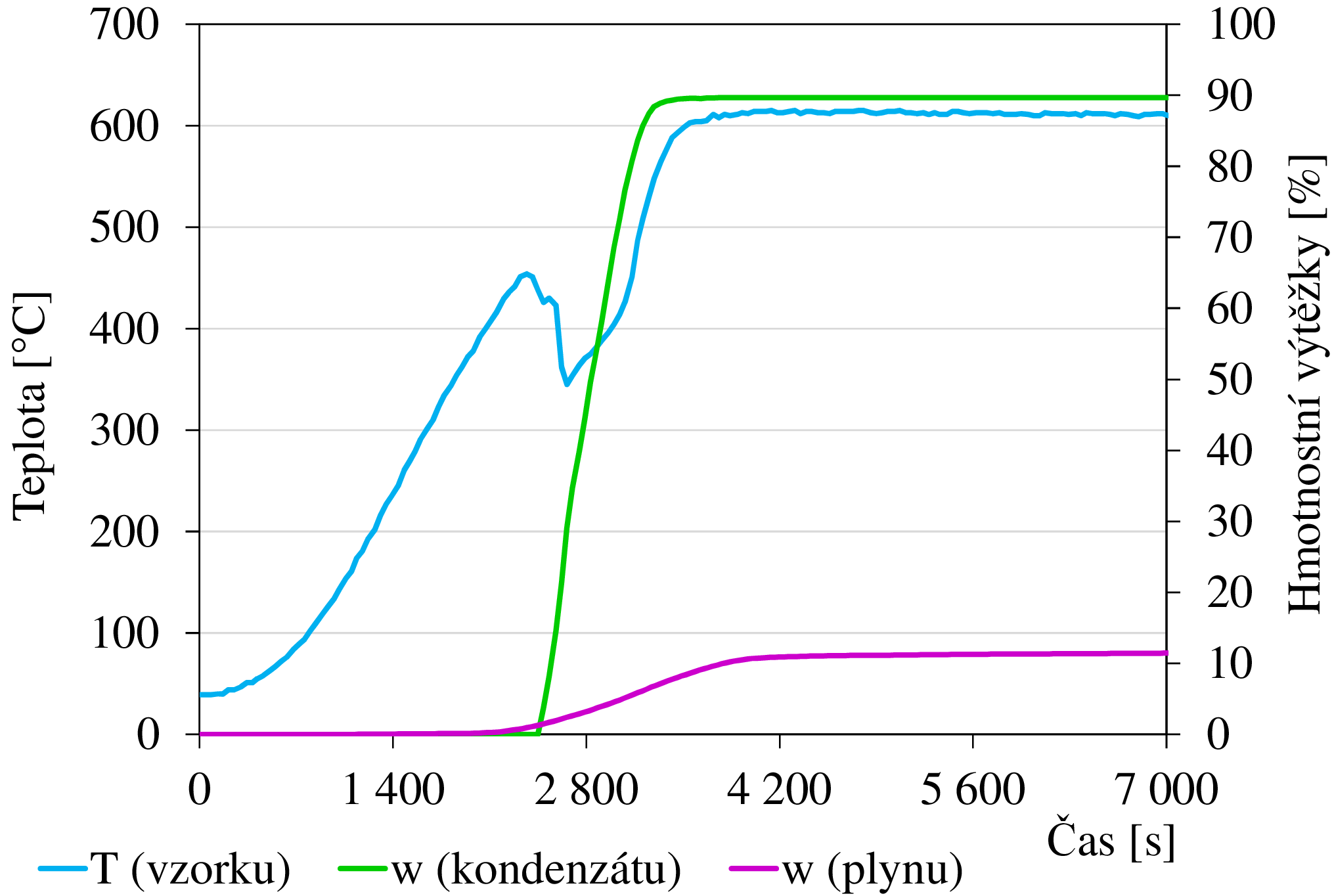 19. – 21. 9. 2021					str. 9
Konference TVIP 19. – 21. 10. 2021
Pyrolýza do 600 °C
Sestaveno na základě 2 měření
Hmotnostní zlomek plynu vypočten kombinací GC/TCD/FID a přímého měření objemu
Hmotnostní zlomek kondenzátu měřen online
Volba provozní teploty
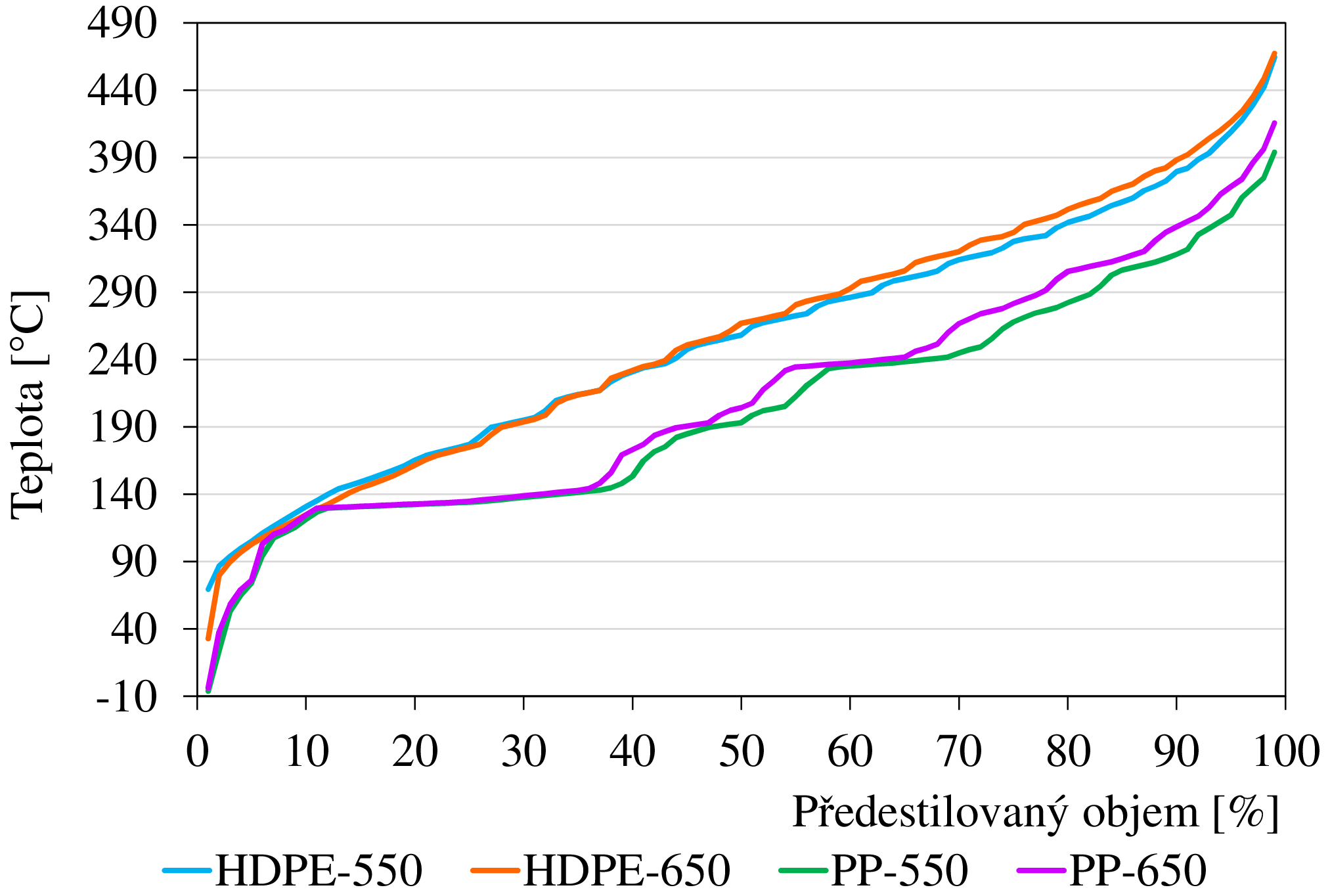 19. – 21. 9. 2021					str. 10
Konference TVIP 19. – 21. 10. 2021
Teplota zvolena na základě destilační křivky pyr. oleje metodou HP SimDis
Teplota vyšší než mez kondenzace s rezervou alespoň 50 °C
Procesní (dehalogenační) aparatura
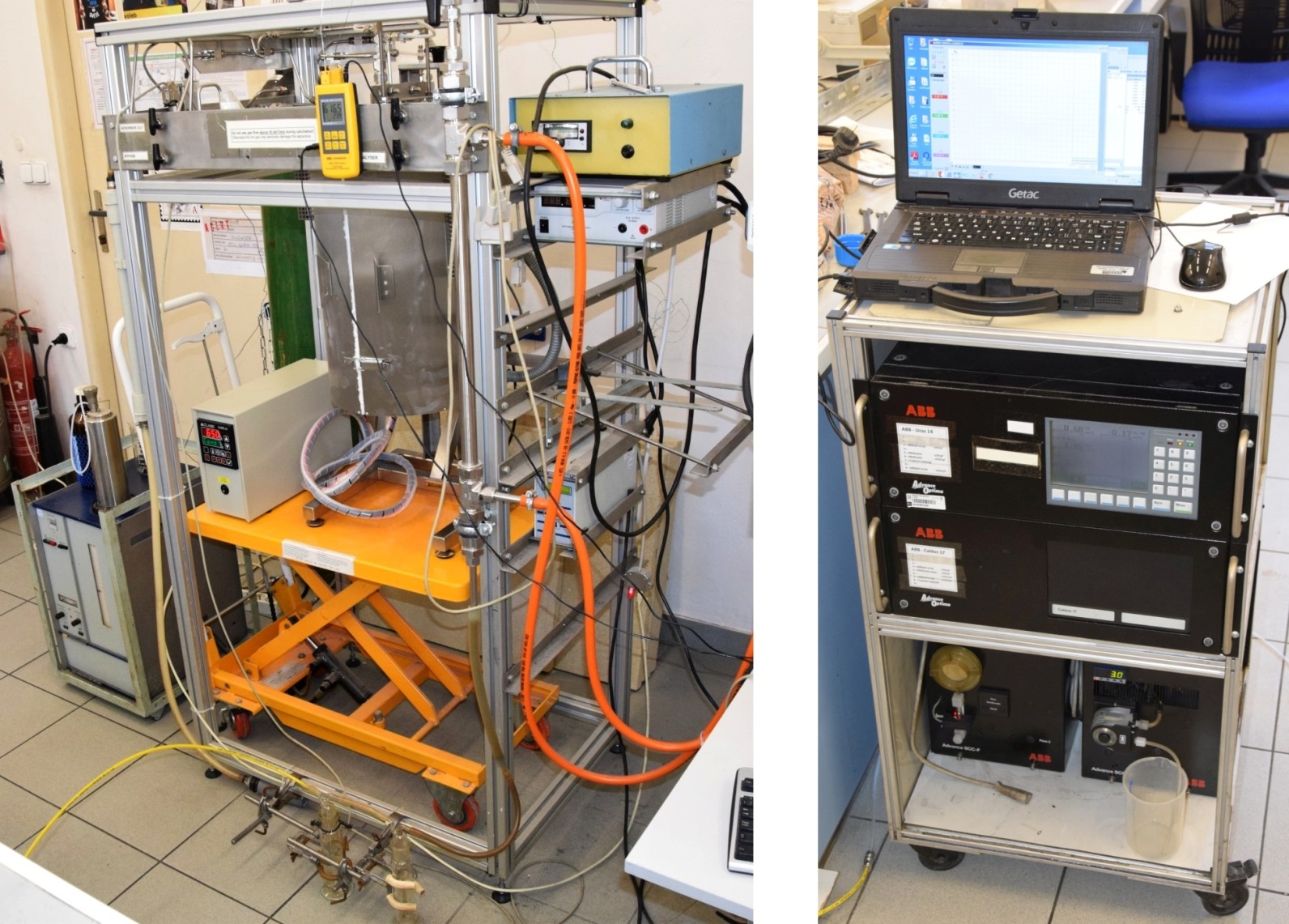 1		–	pumpa
2		–	regulátor pece
3		–	teploměr
4		–	rozvod plynu
5		–	jímky oleje
6		–	vstup reaktoru
7		–	vodní chladič
8		–	regulátor 							průtoku plynu
9		– regulátor 							ohřevu výstupu
10	– analyzátor plynu
11	–	vymražování
19. – 21. 9. 2021					str. 11
Konference TVIP 19. – 21. 10. 2021
1			2			3			4			5			6			7			8			9			10			11
Kombinovaná aparatura
1

2


3




4
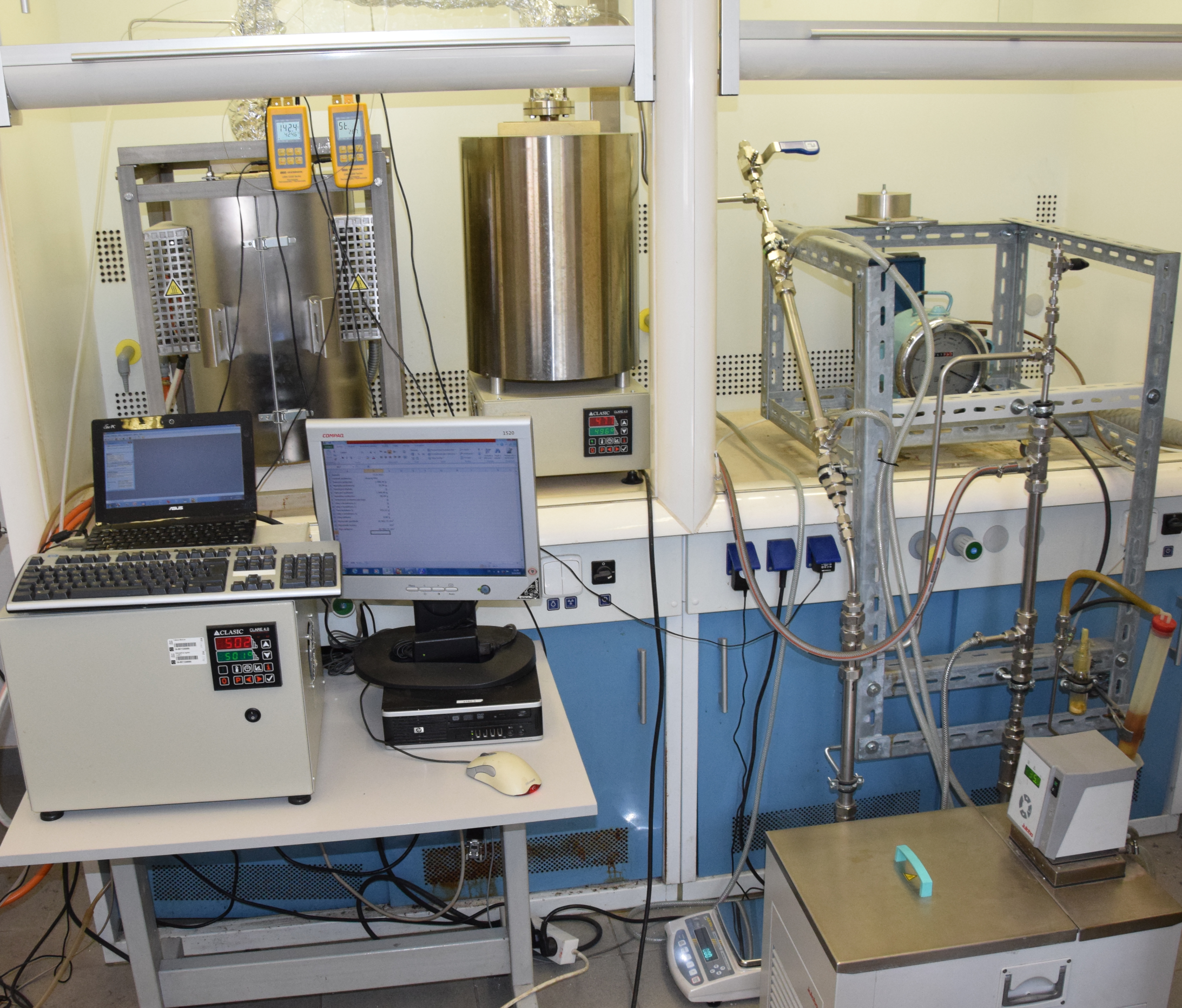 19. – 21. 9. 2021					str. 12
Konference TVIP 19. – 21. 10. 2021
5


6
7


8
1	–	vyhřívaný výstup 			z pyrolyzéru
2	–	teploměry
3	–	pyrolýzní pec
4	–	záznam 								aregulace
5		–	procesní pec
6		–	primární chladič
7		–	bubnový plynoměr
8		–	sekundární chladič
Vývin plynů při dvoufázovém procesu
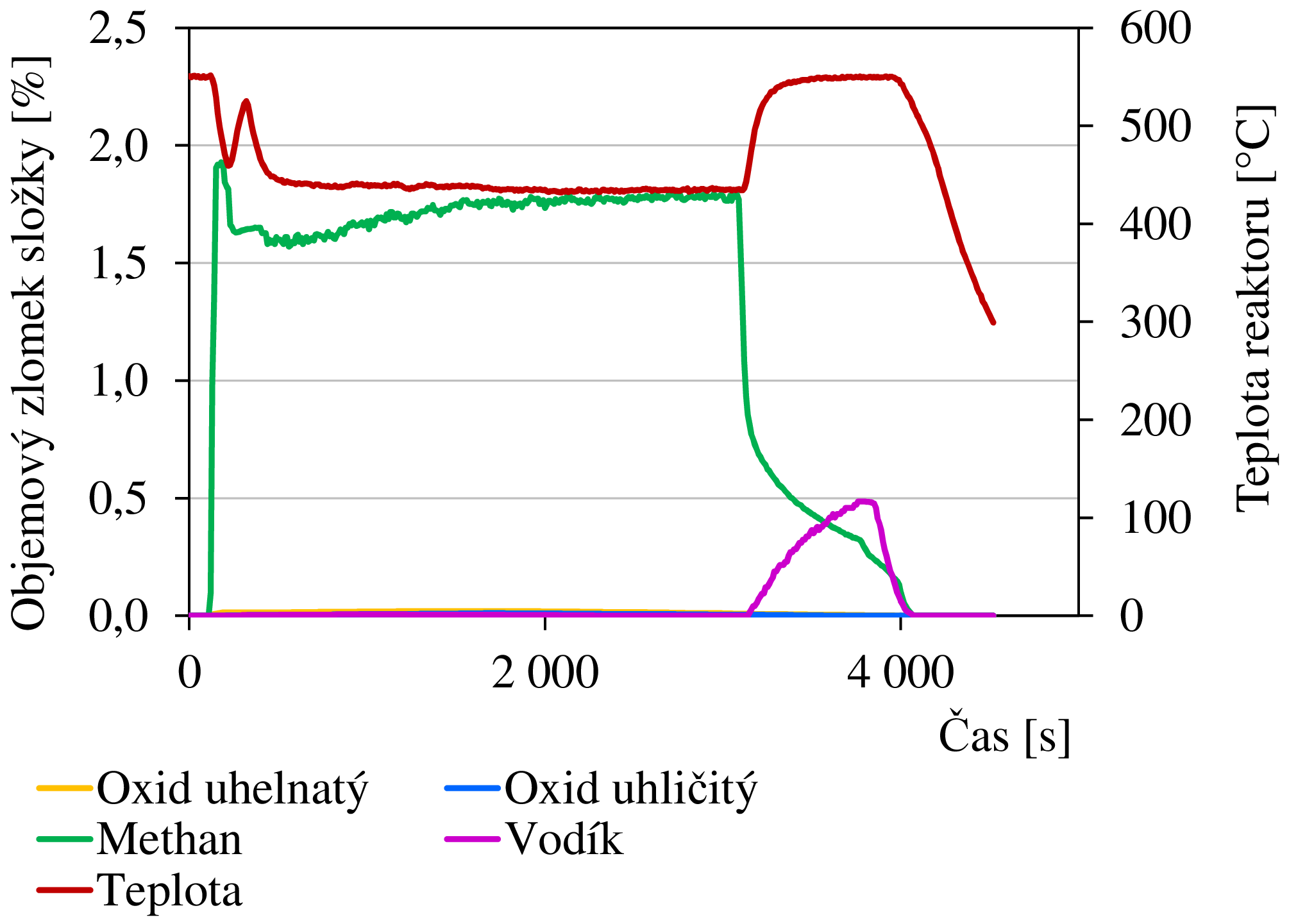 19. – 21. 9. 2021					str. 13
Konference TVIP 19. – 21. 10. 2021
Alkalický sorbent, průtok pyr. oleje = 2 ml/min
Porovnání jedno a dvoufázového procesu
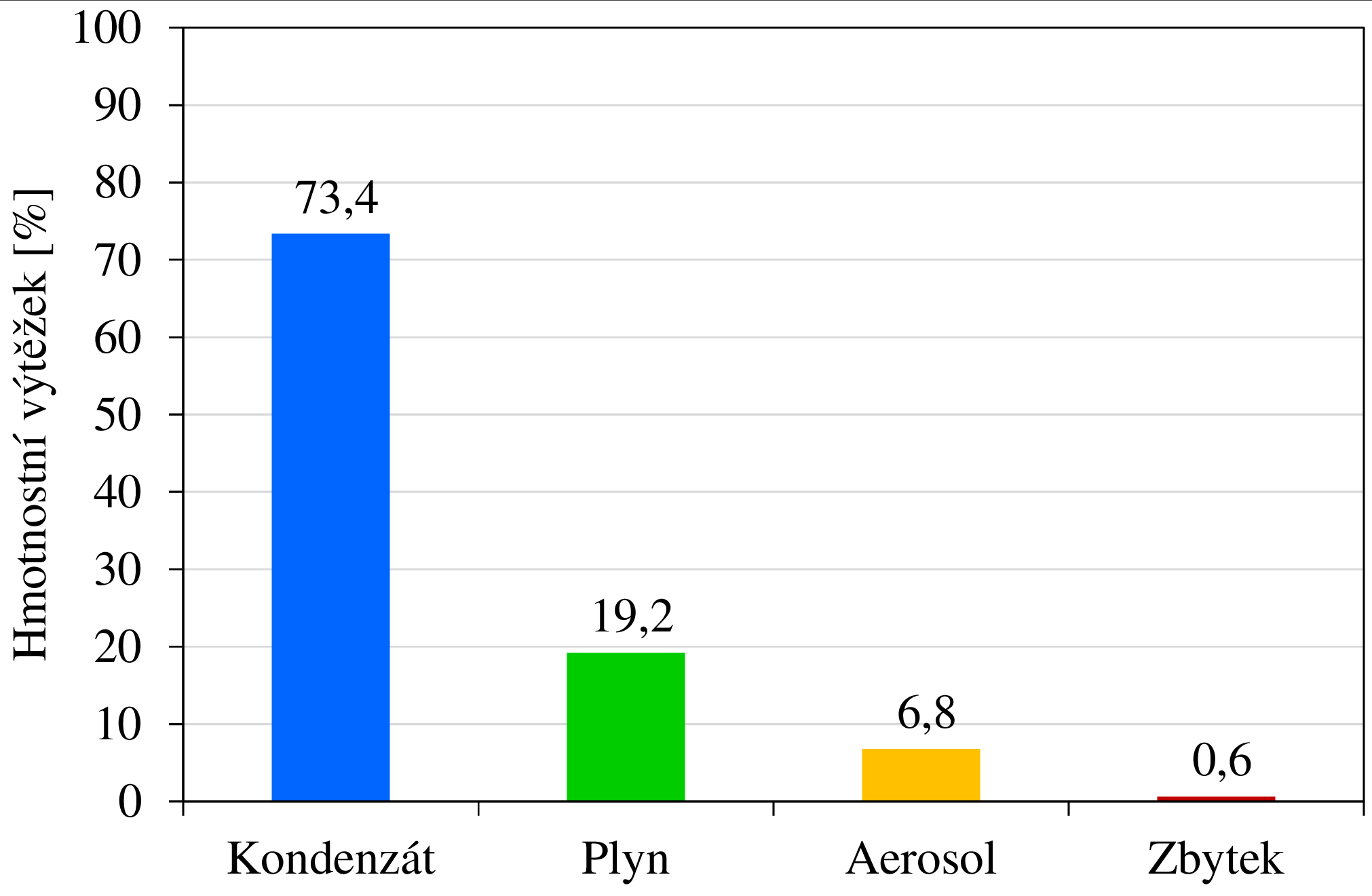 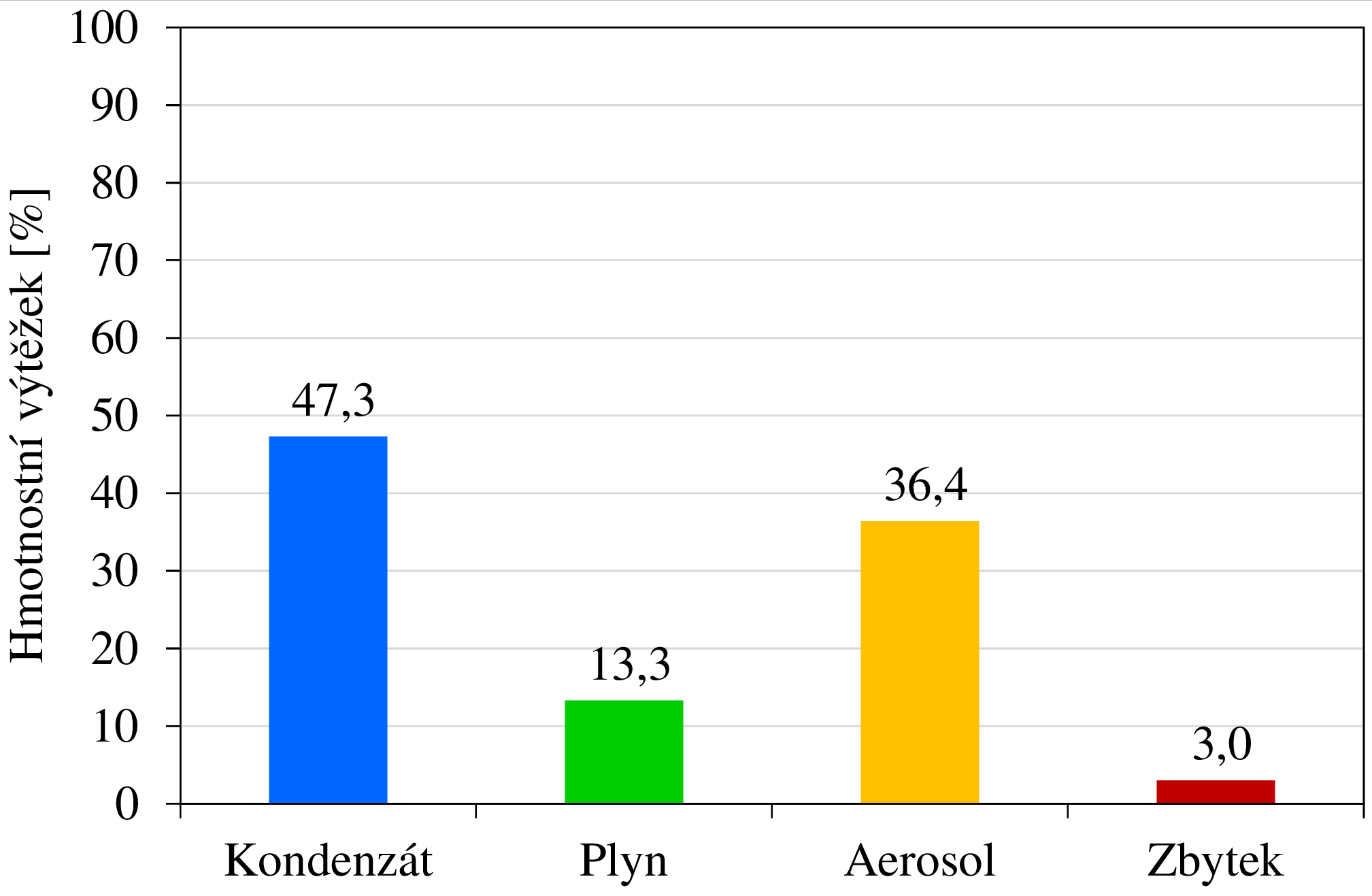 19. – 21. 9. 2021					str. 14
Konference TVIP 19. – 21. 10. 2021
Celková bilance jednofázového procesu
	(sériové propojení aparatur)
Celková bilance dvoufázového procesu
	(samostatné aparatury)
Shrnutí
19. – 21. 9. 2021					str. 15
Konference TVIP 19. – 21. 10. 2021
Teplota:
S rostoucí teplotou roste riziko termického krakování – obtížně omezitelné
Minimální teplota dána destilační křivkou pyrolýzního oleje.
Pyrolýza = proces silně závisející na použitém zařízení a procesních podmínkách
Změna byť jediného parametru – zde kondenzace před opětovným ohřevem – způsobí dramaticky odlišné parametry výstupů.
19. – 21. 9. 2021					str. 16
Konference TVIP 19. – 21. 10. 2021
Děkuji za pozornost
Prezentované výsledky byly získány v rámci řešení projektu „PYREKOL“ FW01010158 (Projekt výzkumu a vývoje technologie materiálového využití odpadních plastů a pneumatik vrafinérském apetrochemickém průmyslu v ČR), podpořeného Technologickou agenturou České republiky vprogramu Trend